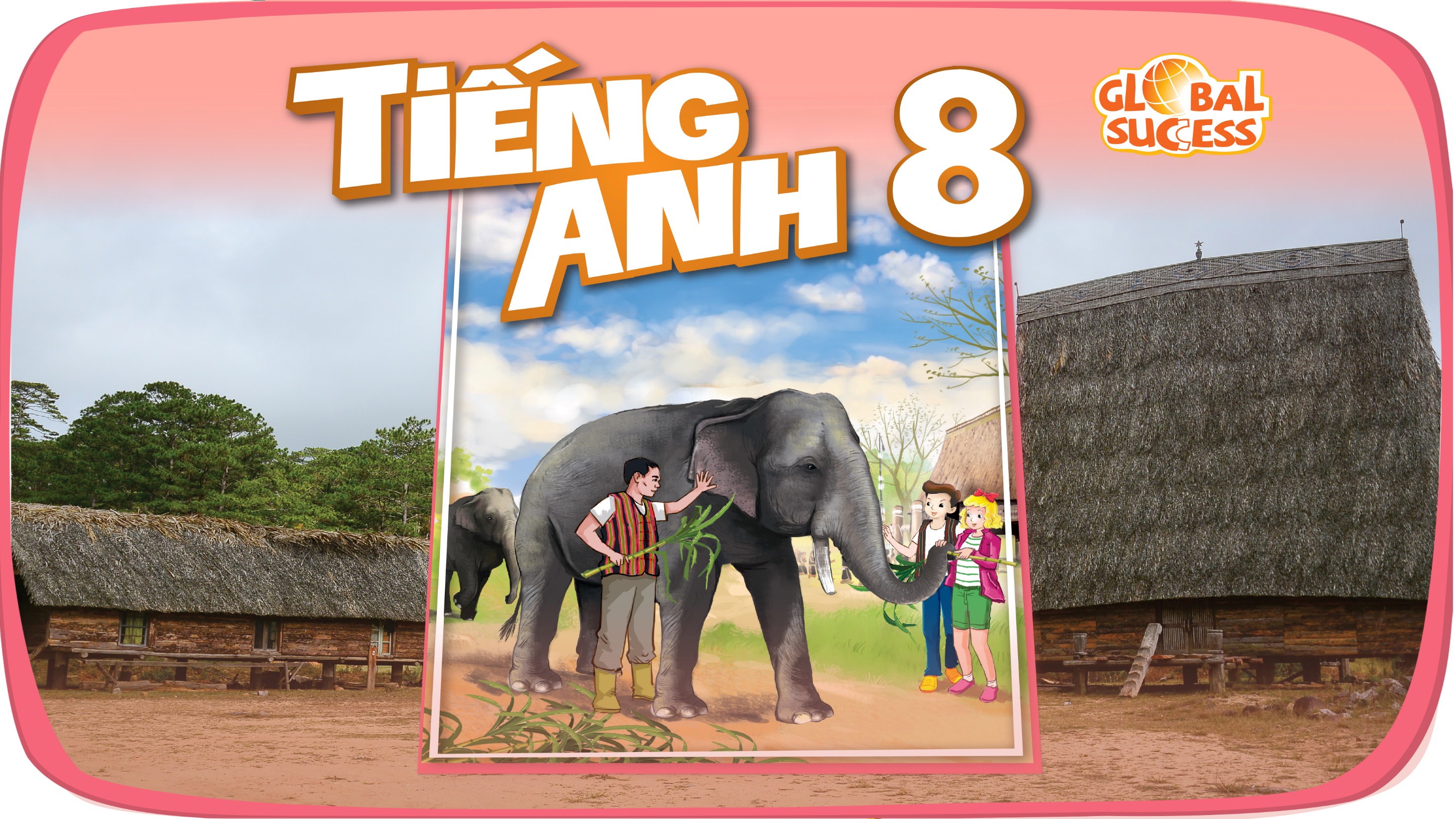 2
Unit
LIFE IN THE COUNTRYSIDE
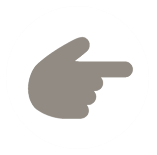 LESSON 4: COMMUNICATION
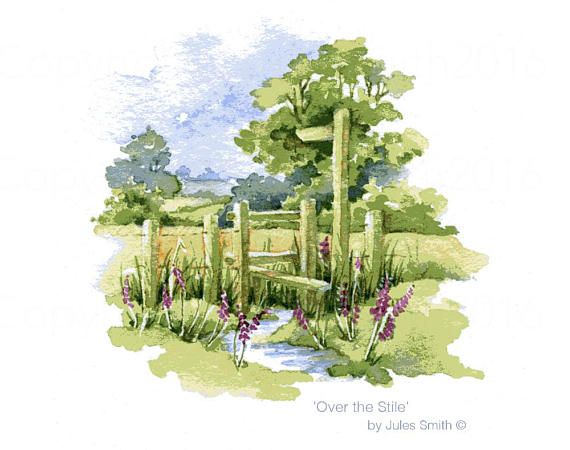 WARM-UP
1. Thank you. Yours’ re, too.
2. Happy birthday. Wow you’re wearing such a beautiful dress
3. Here is your present. I hope you like it.
JUMBLED 
CONVERSATION
4. I’m glad you like it.
5. This is the best gift I have ever had. I love it.
EVERYDAY ENGLISH
1
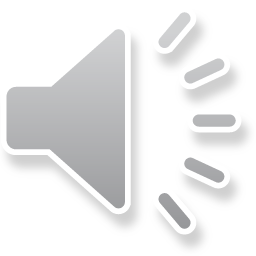 Listen and read the conversations. Pay attention to the highlighted sentences.
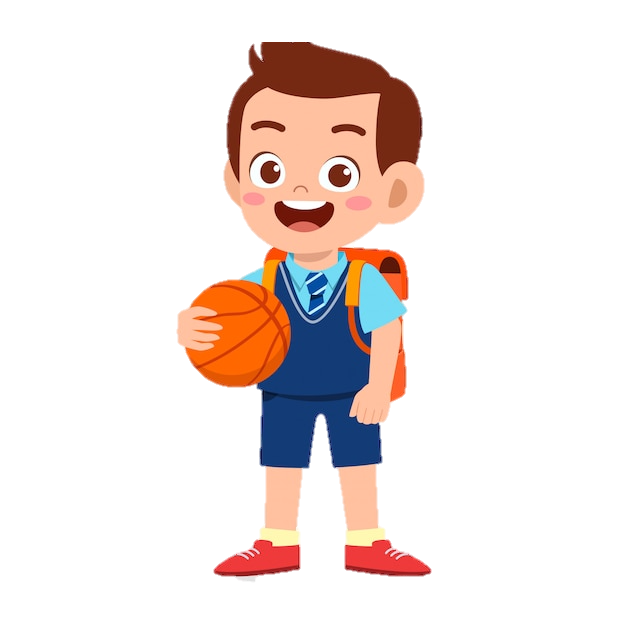 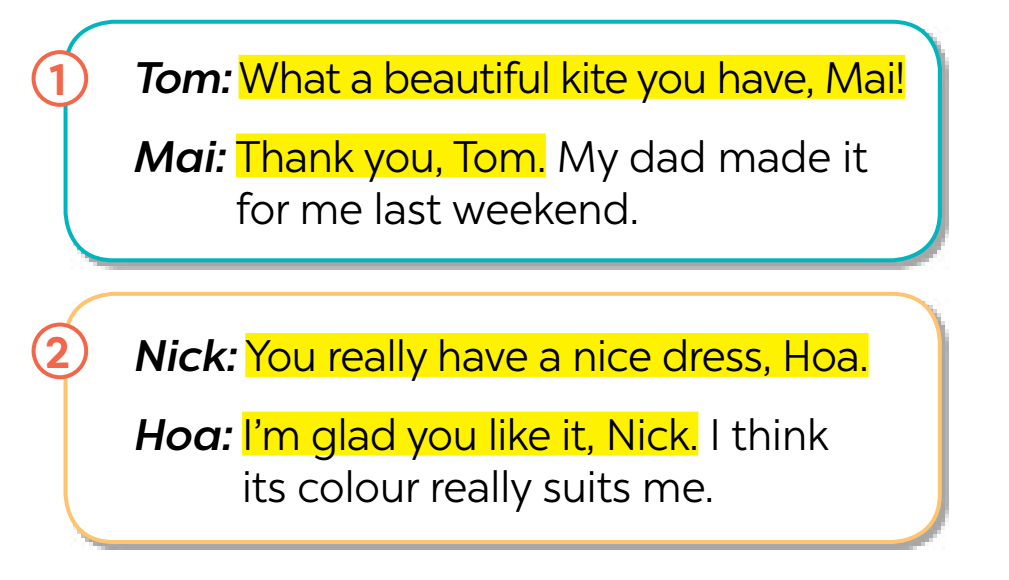 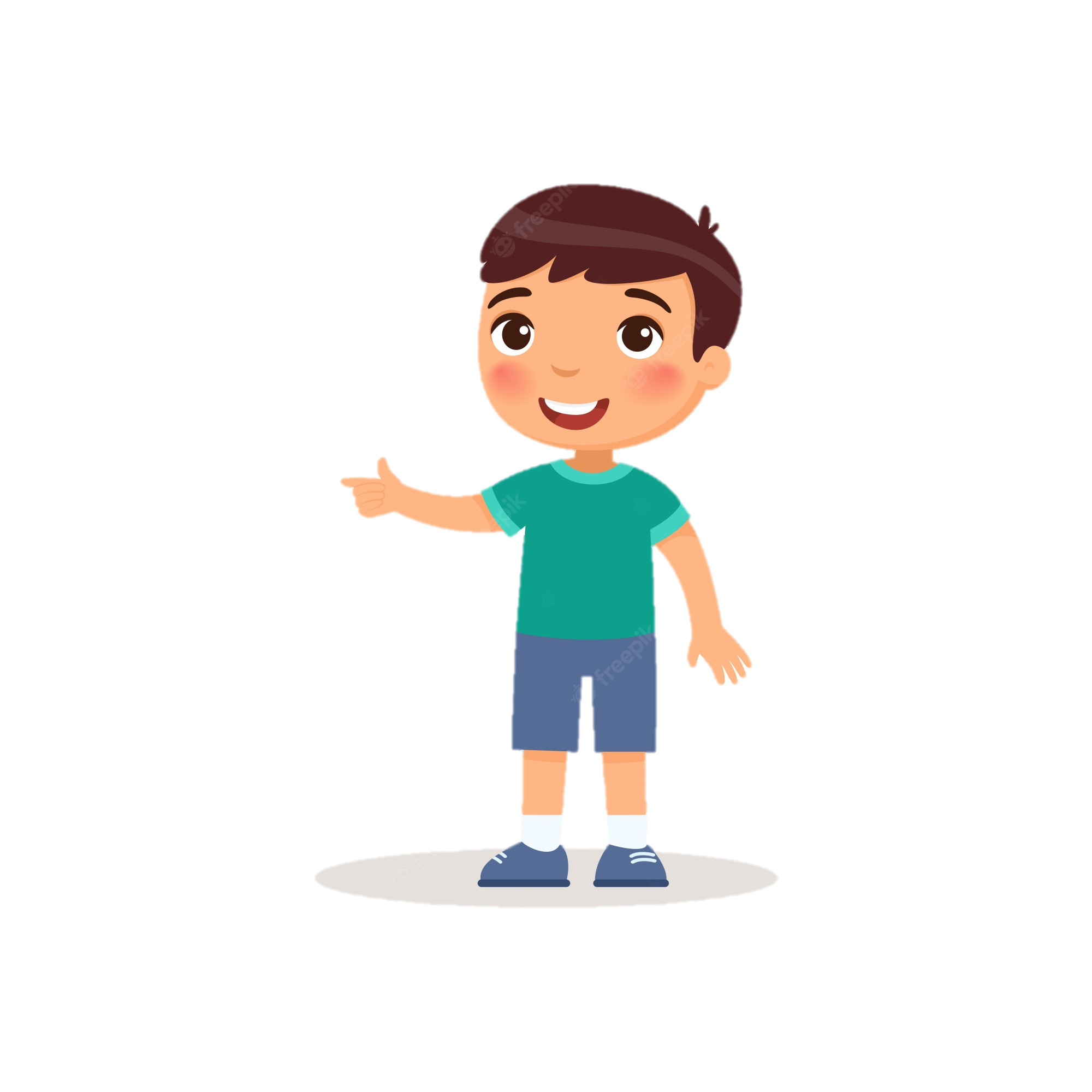 EVERYDAY ENGLISH
2
Work in pairs. Make similar conversations to practise giving and responding to compliments, using the cues below.
– a shirt– a bicycle– a school bag
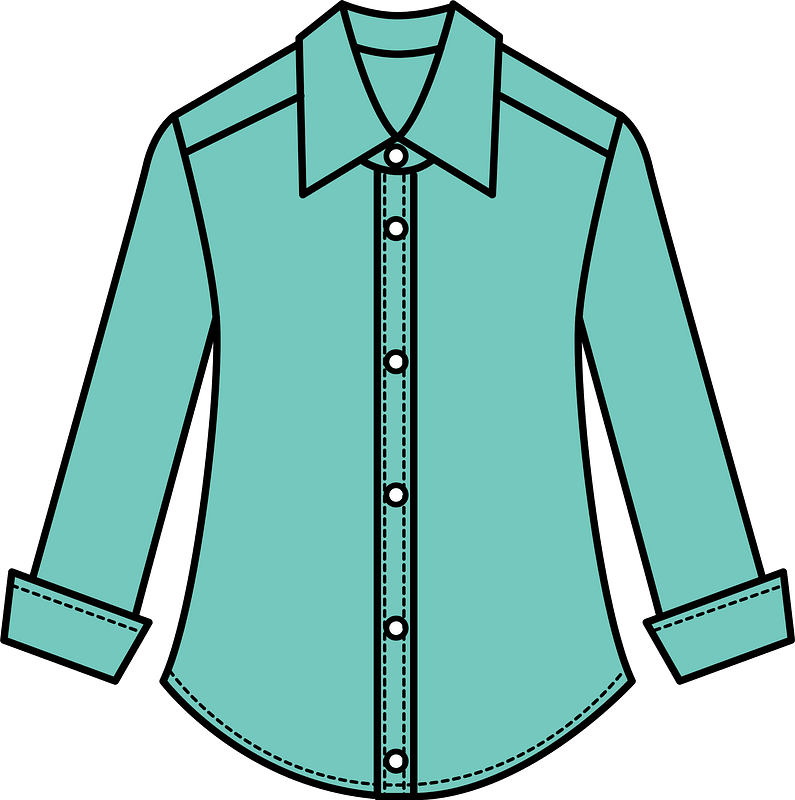 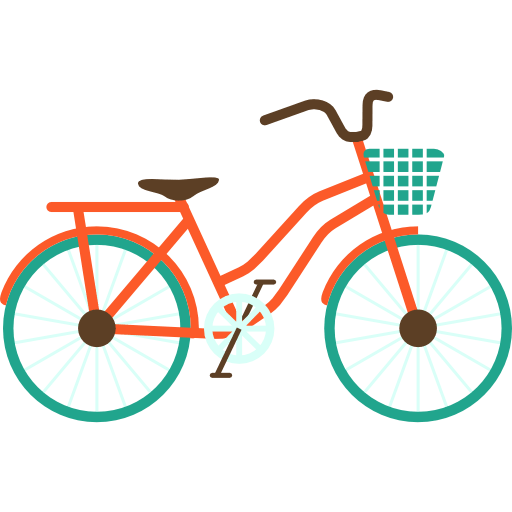 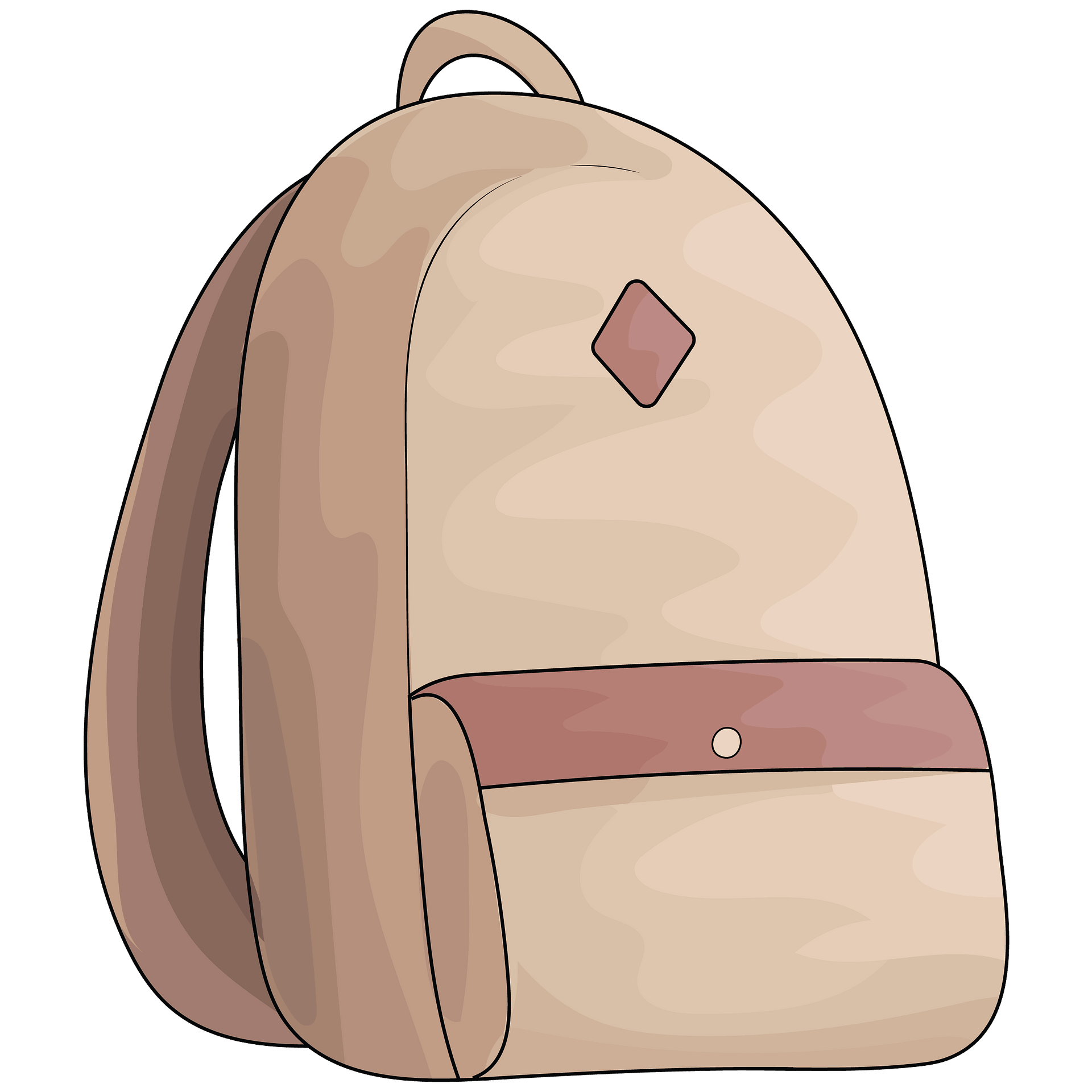 ADVERTS FOR BEAUTIFUL VILLAGES
3
Read the adverts for the two beautiful villages. tick the boxes to show which village the statements describe. Sometimes both boxes need to be ticked.
ADVERTS FOR BEAUTIFUL VILLAGES
Work in groups. take turns to talk about the similarities and differences between Duong Lam and Hollum
4
Duong Lam and Hollum are both ancient villages, …
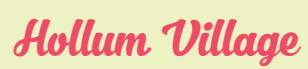 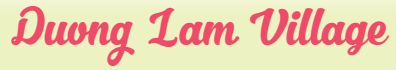 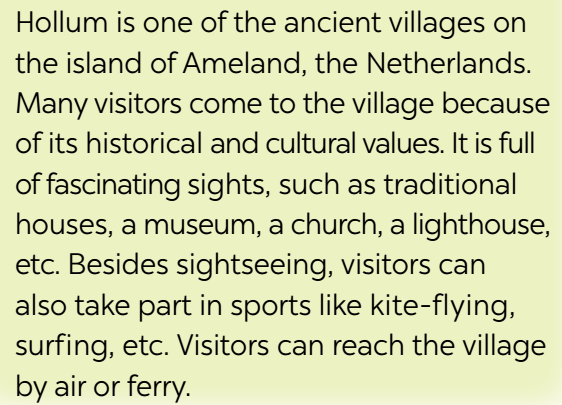 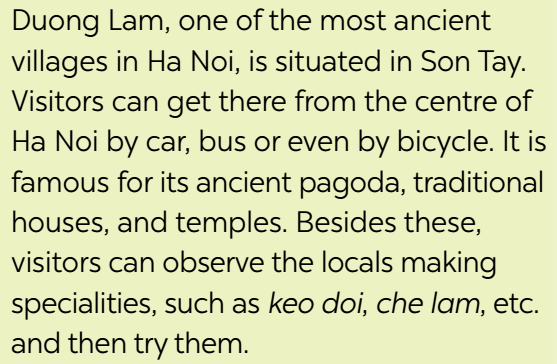 ADVERTS FOR BEAUTIFUL VILLAGES
Work in pairs. Which village in 3 would you like to visit for a holiday? Explain your choice to your partner.
5
Example:
A: Which village would you like to visit for a holiday?
B: Duong Lam, of course!
A: Why?
B: Because I love watching the locals making specialities and …
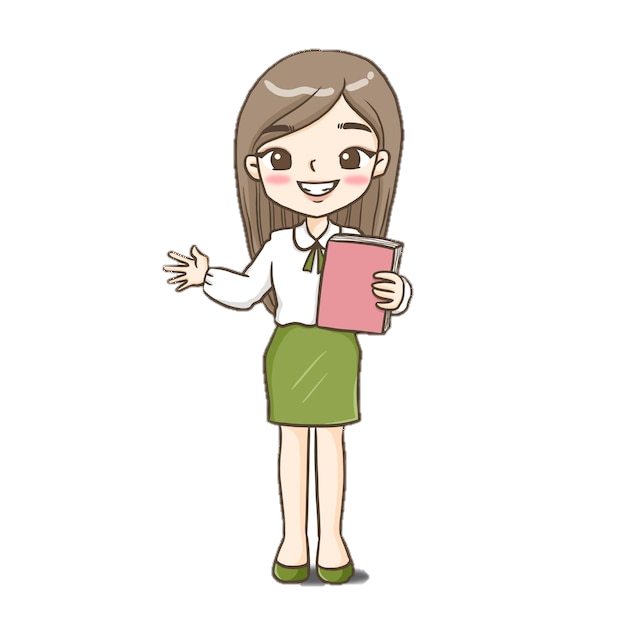 CONSOLIDATION
1
Wrap-up
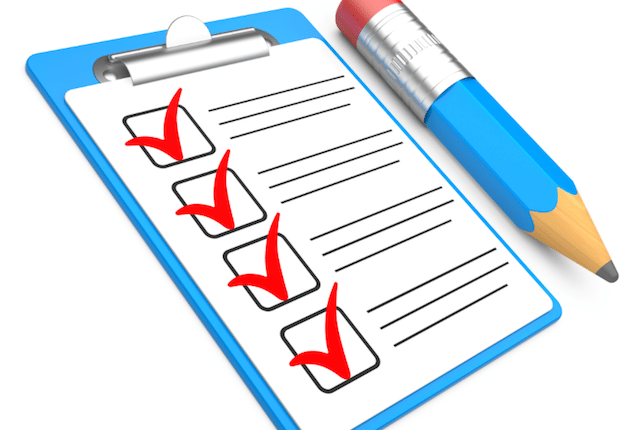 What have we learnt in this lesson?
How to give and respond to compliments
CONSOLIDATION
2
Home Assignments
Do exercises in the workbook.
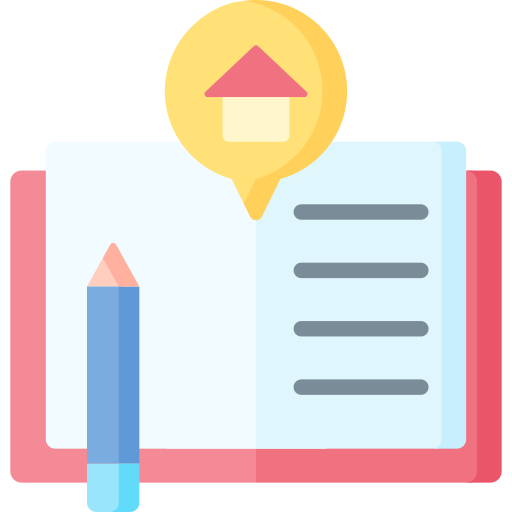 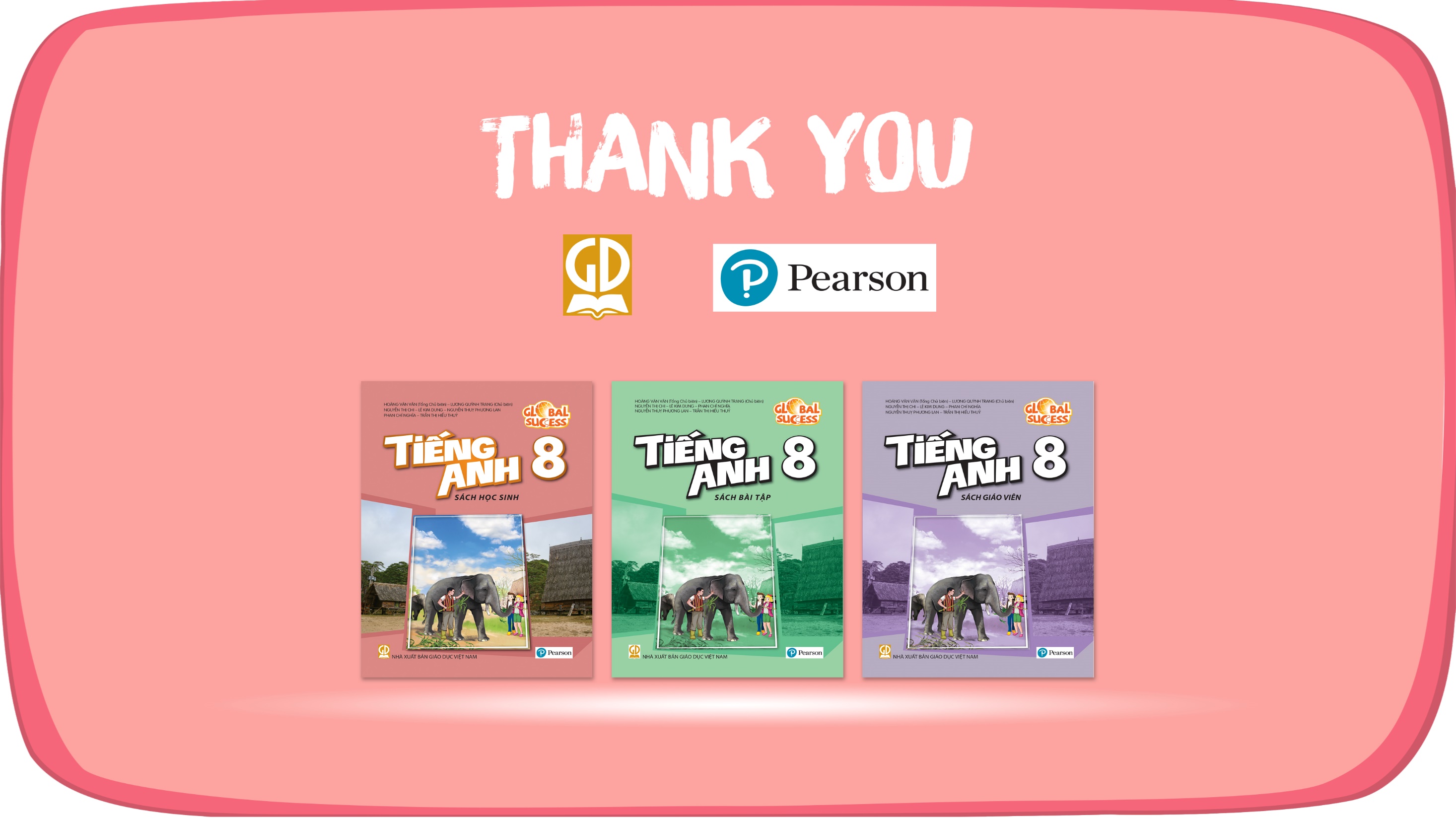 Website: hoclieu.vn
Fanpage: facebook.com/www.tienganhglobalsuccess.vn/